МОУ санаторная школа – интернат № 6
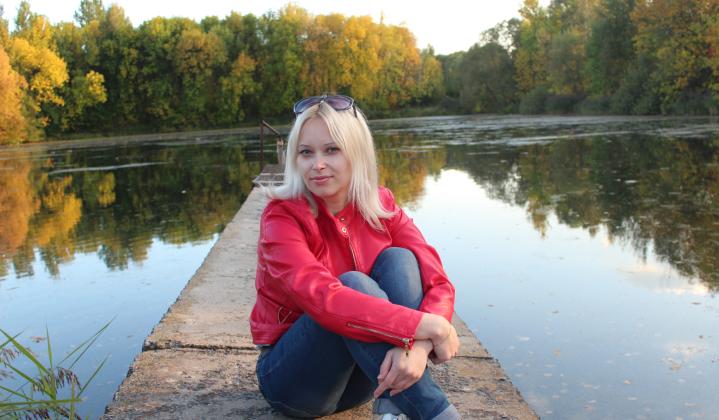 Учитель 
музыки
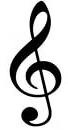 Бормотова Ирина  Павловна
Цель:
Овладение перспективным направлением здоровьесбережения - музыкотерапией
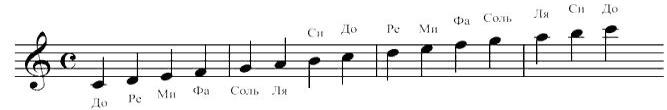 Задача:
Раскрыть здоровьесберегающий потенциал музыки как вида искусства
СРЕДСТВО ОЗДОРОВЛЕНИЯ
Музыка – эмоциональный вид искусства, который широко применяется в лечебных и реабилитационных целях
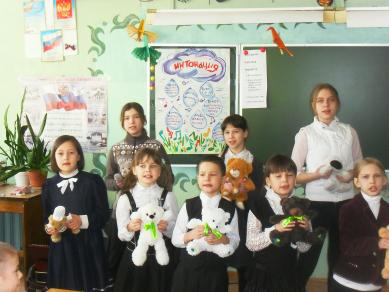 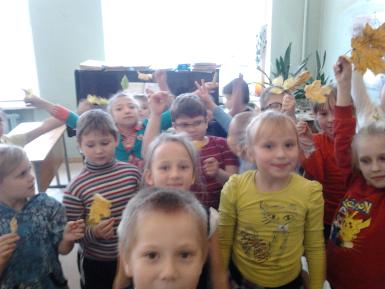 ВОЗМОЖНОСТИ МУЗЫКИ В ЗДОРОВЬЕ СБЕРЕЖЕНИИ ШКОЛЬНИКОВ
МУЗЫКА СПОСОБНА ПОДСТРАИВАТЬ ПОД СЕБЯ РИТМЫ ЖИЗНЕДЕЯТЕЛЬНОСТИ ЧЕЛОВЕКА
МУЗЫКА  И ОРГАНИЗМ ЧЕЛОВЕКА ИМЕЮТ ОБЩУЮ «РИТМИЧЕСКУЮ ОРГАНИЗАЦИЮ»
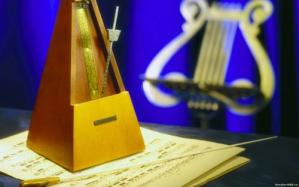 ВЛИЯНИЕ НА СОСТОЯНИЕ
ПСИХОФИЗИЧЕСКОГО
           ЗДОРОВЬЯ
СЕРДЦЕБИЕНИЯ
ДЫХАНИЯ
ЗДОРОВЬЕСБЕРЕГАЮЩАЯ        МУЗЫКАЛЬНАЯ ДЕЯТЕЛЬНОСТЬ
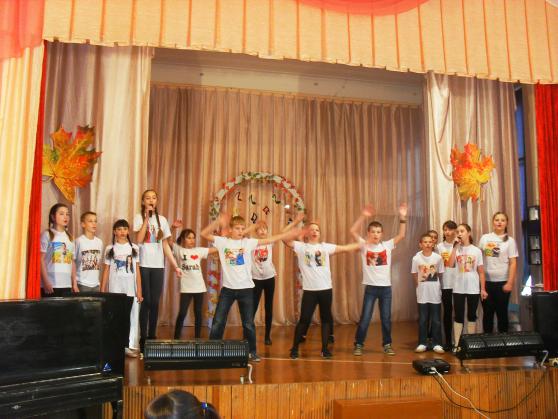 РИТМОТЕРАПИЯ 
ВОКАЛОТЕРАПИЯ
САМОВЫРАЖЕНИЕ 
ТОНИРОВАНИЕ                    
КИНЕЗИТЕРАПИЯ
ДРАМАТЕРАПИЯ
ЗДОРОВЬЕ
«состояние полного физического, психического  и  социального благополучия, а не только отсутствие   болезней»
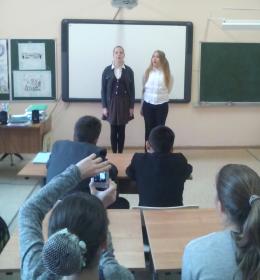 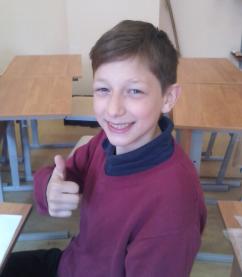 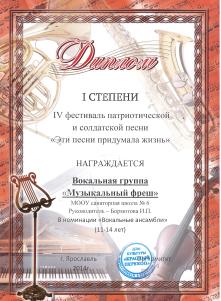 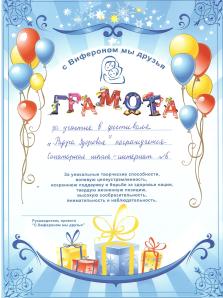 Результаты
2012 – 2013 – 47%
2013 – 2014 – 54%
2014 – 2015 – 61%
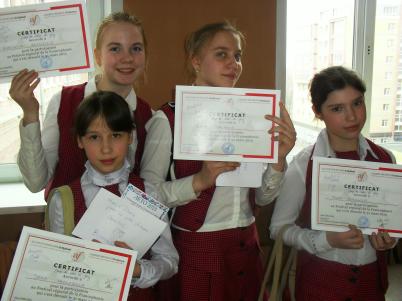 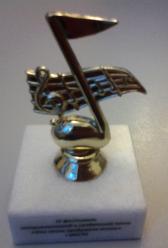 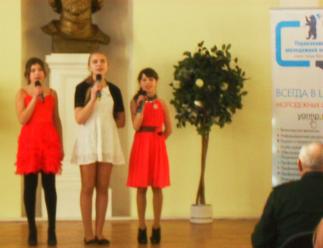 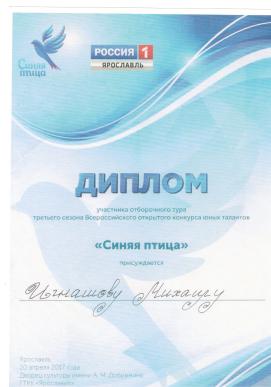 2015-2016 - 63%2016-2017 – 70%2017-2018 – 75%
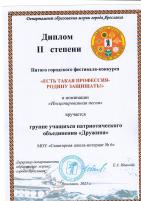 2018 – 2019 – 77%2019 – 2020 – 65%2020 – 2021 – 78%2021 – 2022 – 80%
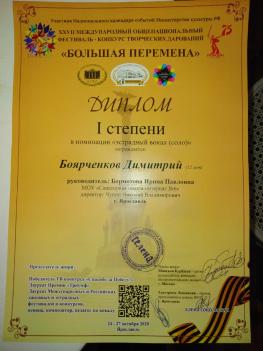 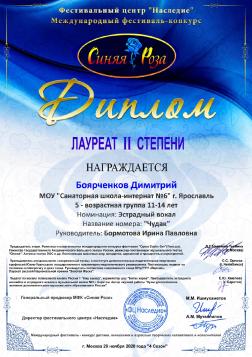 Майская жара
2013 – 2014 учебный год – «Рок – фестиваль»
2014 – 2015 учебный год «Ретро – музыка»
2015 – 2016 учебный год «Музыкальный фольклор»
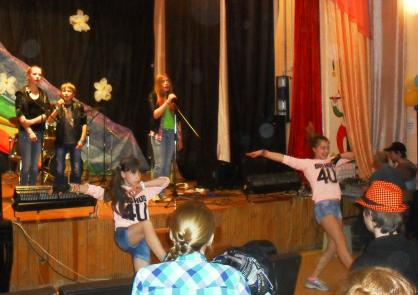 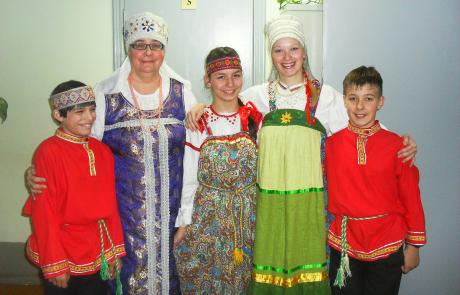 2016 – 2017 учебный год «Песни из детских мультфильмов»2017 – 2018 учебный год «Поем о весне»2018 – 2019 учебный год «Песни из советских кинофильмов»2020 – 2021 учебный год «Спорт»2021 – 2022 учебный год «Дети – цветы жизни»
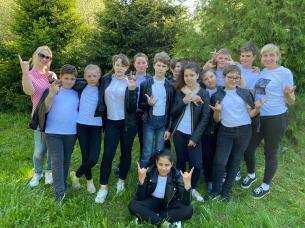 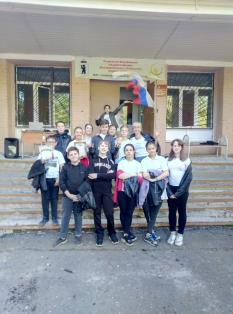 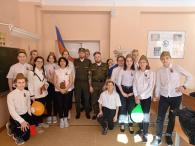 Паспорт здоровья обучающегося
 
Содержание:
1. Комплексная оценка состояния здоровья.
2. Оценка психо-эмоционального состояния.
3. Оценка физического здоровья и индекса физической подготовки.
4. Лист самооценки состояния и самочувствия.
Паспорт мониторинга эффективности оздоровления
 
 Содержание:
1. Общая характеристика.
2. Оценка уровня физического здоровья (ш. Апанасенко).
3. Индекс физической подготовленности.
4. Коэффициент выносливости.
5. Заболеваемость за учебный год.
6. Анализ лечебно-оздоровительной работы за учебный год.
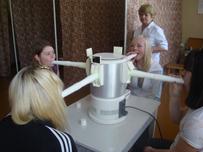